Stage 4. Adoption and Publication
Standard Setting Training Course 2016
The IPPC Standard Setting Process
Stage 1
Stage 2
Stage 3
Stage 4
Drafting
Developing the List of topics
Consultation and review
Adoption and Publication
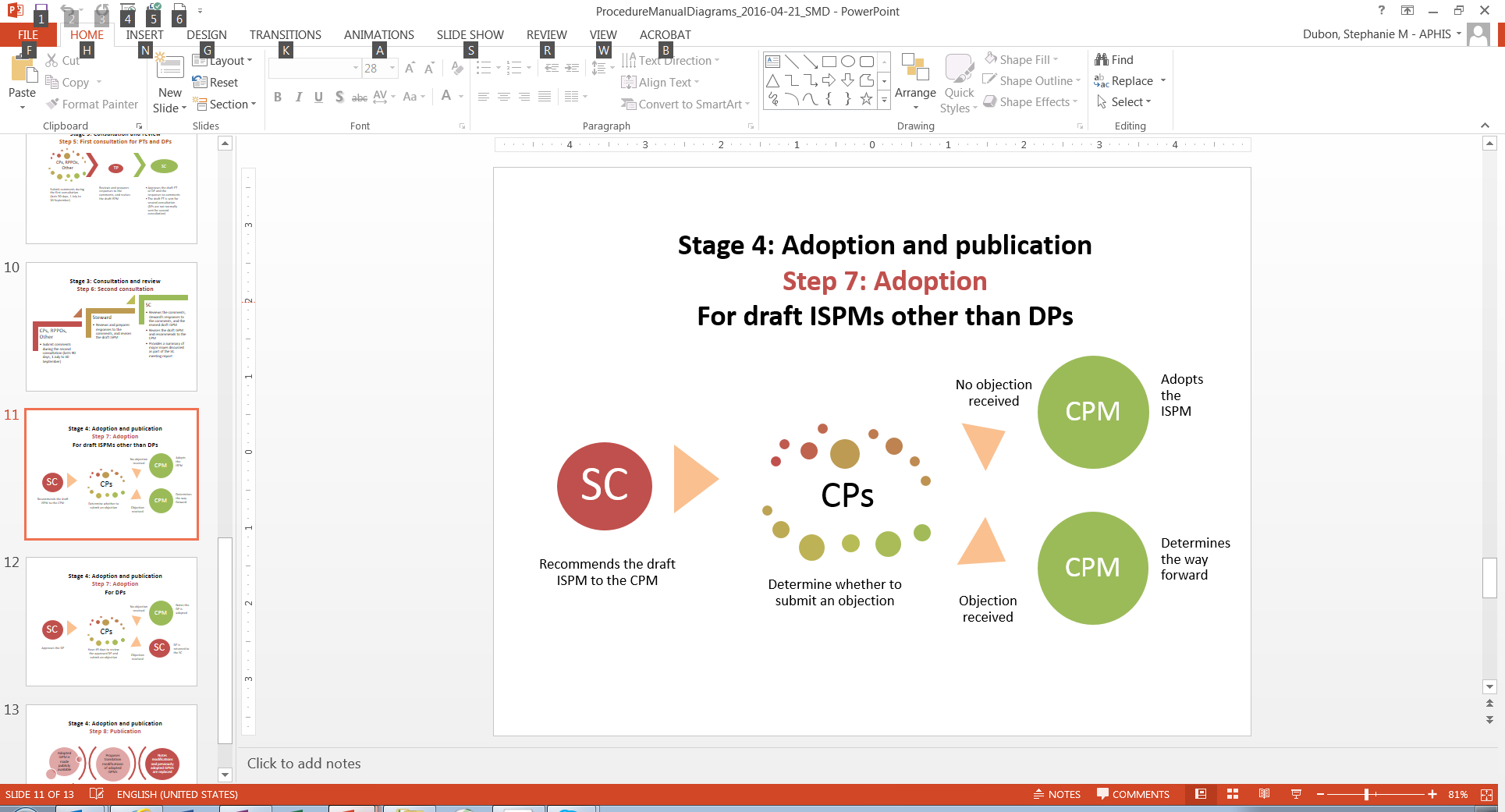 Before the CPM meeting
Following the SC’s approval, the draft ISPM* is included on the CPM agenda
The draft ISPM is made available on the OCS at least six weeks before the CPM meeting
All draft ISPMs* presented to the CPM are subject to an objection
*Does not include Diagnostic Protocols, which follow a separate process
Stage 4
4
Adopting the draft ISPM
If all Contracting Parties (CPs) support the adoption of the draft ISPM, the CPM adopts the ISPM without discussion
If a CP does not support the adoption of the draft ISPM, the CP may submit an objection before the CPM meeting
What is an objection?
Occurs when a CP does not support the adoption of a draft ISPM
Must be accompanied by a technical justification and suggestions for improving the draft ISPM, which are likely to be acceptable to other CPs
Concerned CPs should make every effort to seek agreement before the CPM meeting
Stage 4
6
What is an objection? (cont’d)
Submitted to the IPPC Secretariat no later than three weeks before the CPM meeting, through the IPPC official contact point
The objection is added to the CPM meeting agenda and the CPM decides on a way forward
The Secretariat cannot make any judgement about the validity of the objection
Stage 4
7
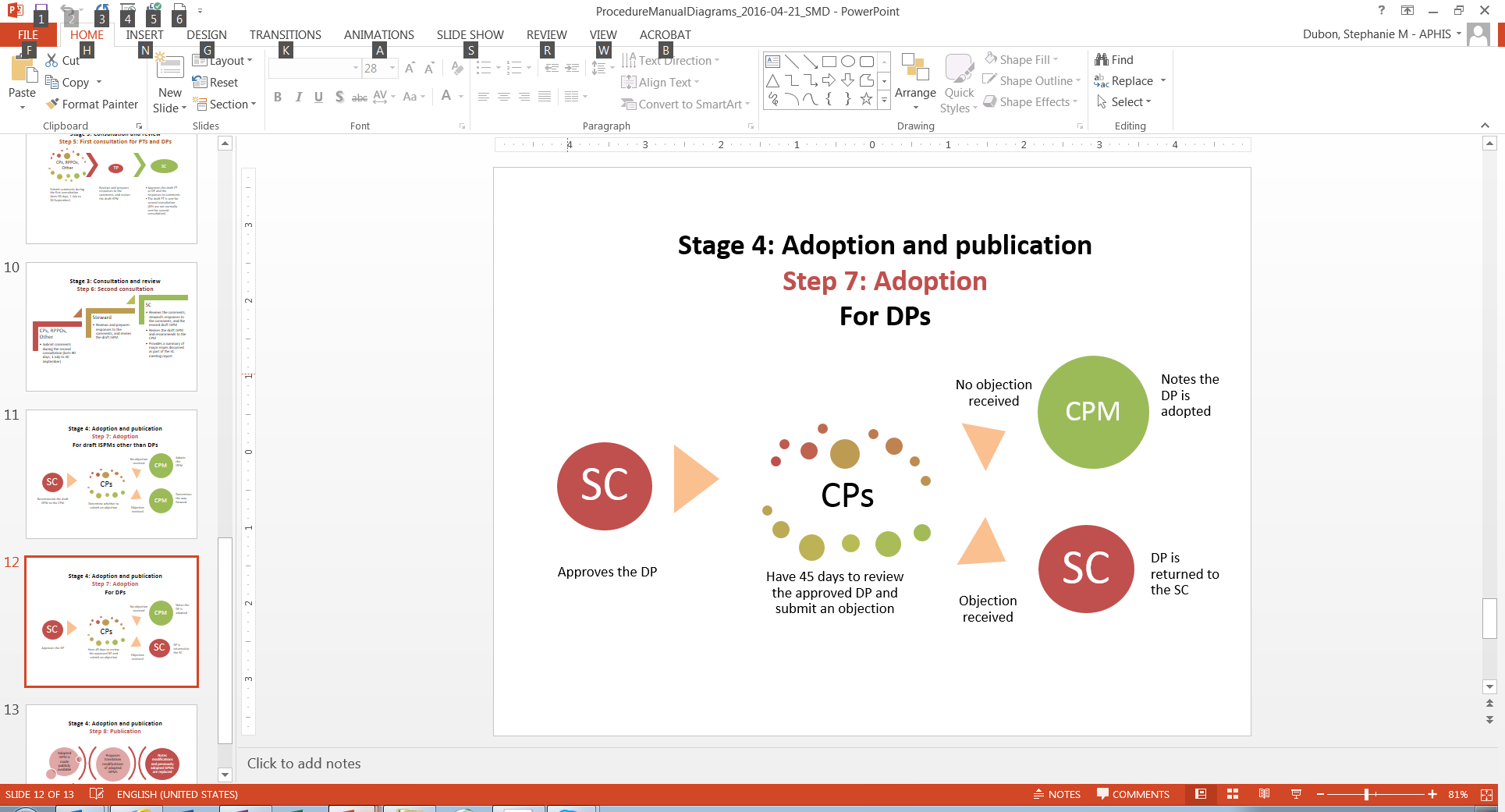 Adopting Diagnostic Protocols
The SC adopts Diagnostic Protocols (DPs) on behalf of the CPM
When the SC approves a DP, CPs have 45 days to review the DP and submit an objection
Adopting Diagnostic Protocols (cont’d)
The objection must include a technical justification and suggestions for improving the DP. If a CP has an objection, the draft DP should be returned to the SC to decide how to move forward
If no objection is received, the DP is considered adopted
DPs adopted through this process are noted by the CPM and attached to the report of the next CPM meeting
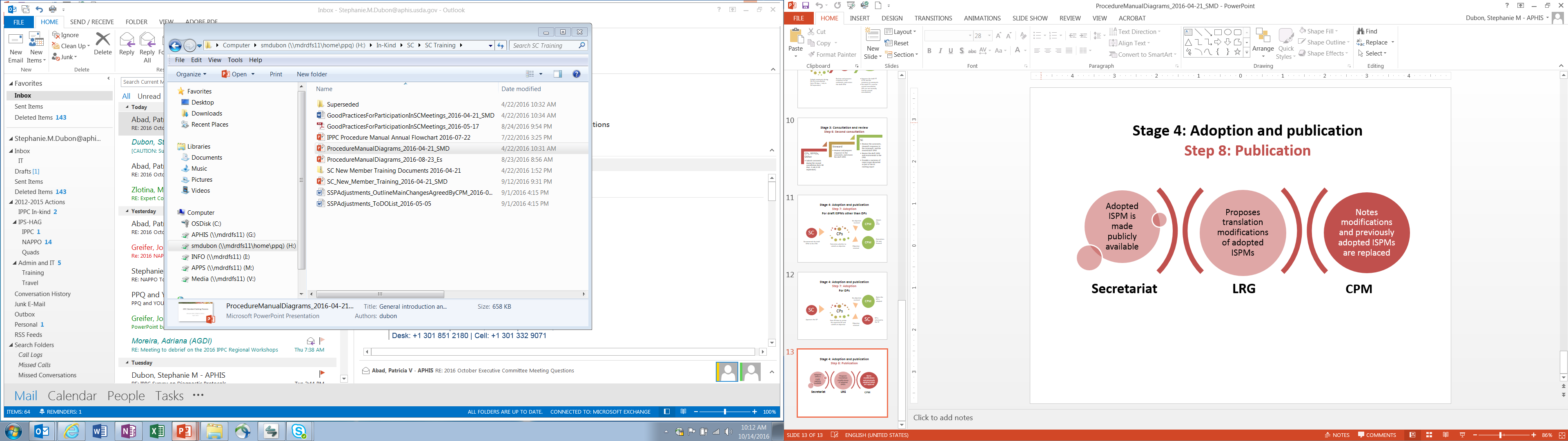 After adoption
The adopted ISPM is made publicly available
CPs and RPPOs may form a Language Review Group (LRG) to propose modifications to translations of adopted ISPMs
These modifications are noted at future CPM meetings
Stage 4
12
Exercise
The SC has recommended a draft ISPM to the CPM for adoption. Upon reviewing the draft ISPM, you have strong concerns and would like to submit an objection.
What should you do first?
Who should you contact?
Stage 4
13
Exercise
One week before the CPM meeting, you notice on the CPM webpage that a formal objection has been submitted, but you don’t agree it’s technically justified.
What can you do?
Stage 4
14
Questions?
15
Stage 4